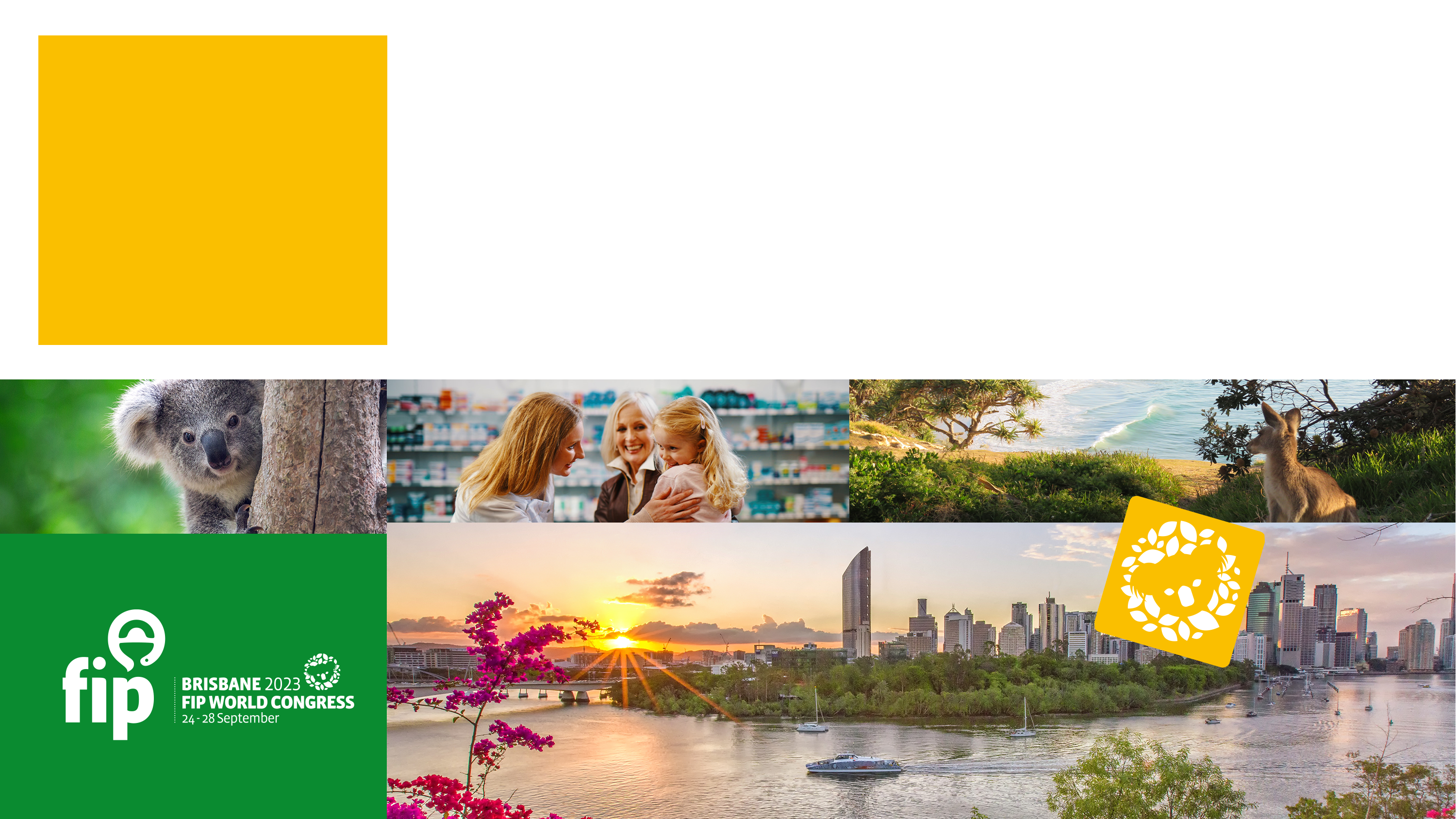 81st FIP World Congress of Pharmacy
and Pharmaceutical
Sciences
Pharmacy building a sustainable future for healthcare – Aligning goals to 2030
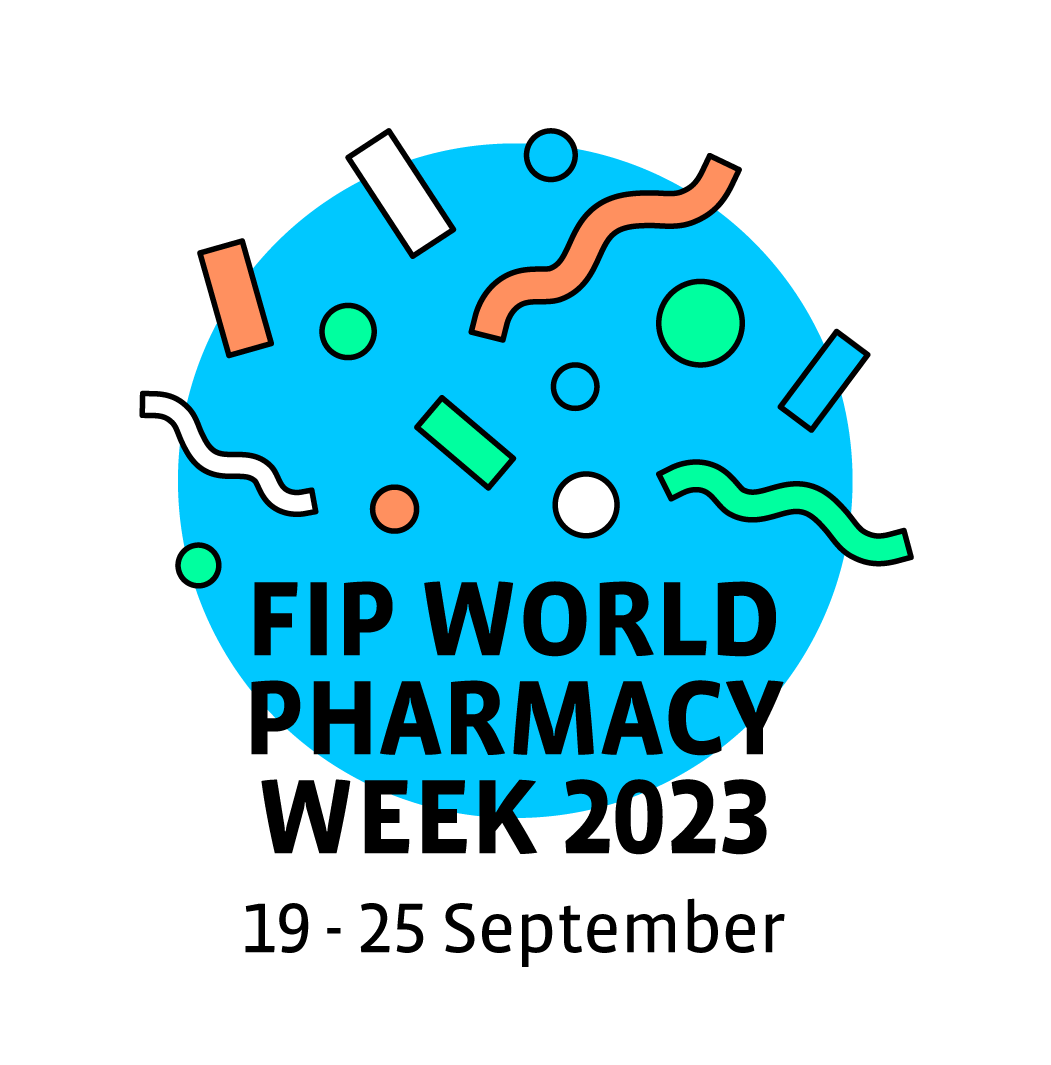 Speaker name:
Title presentation:
Brisbane, Australia
24-28 September 2023
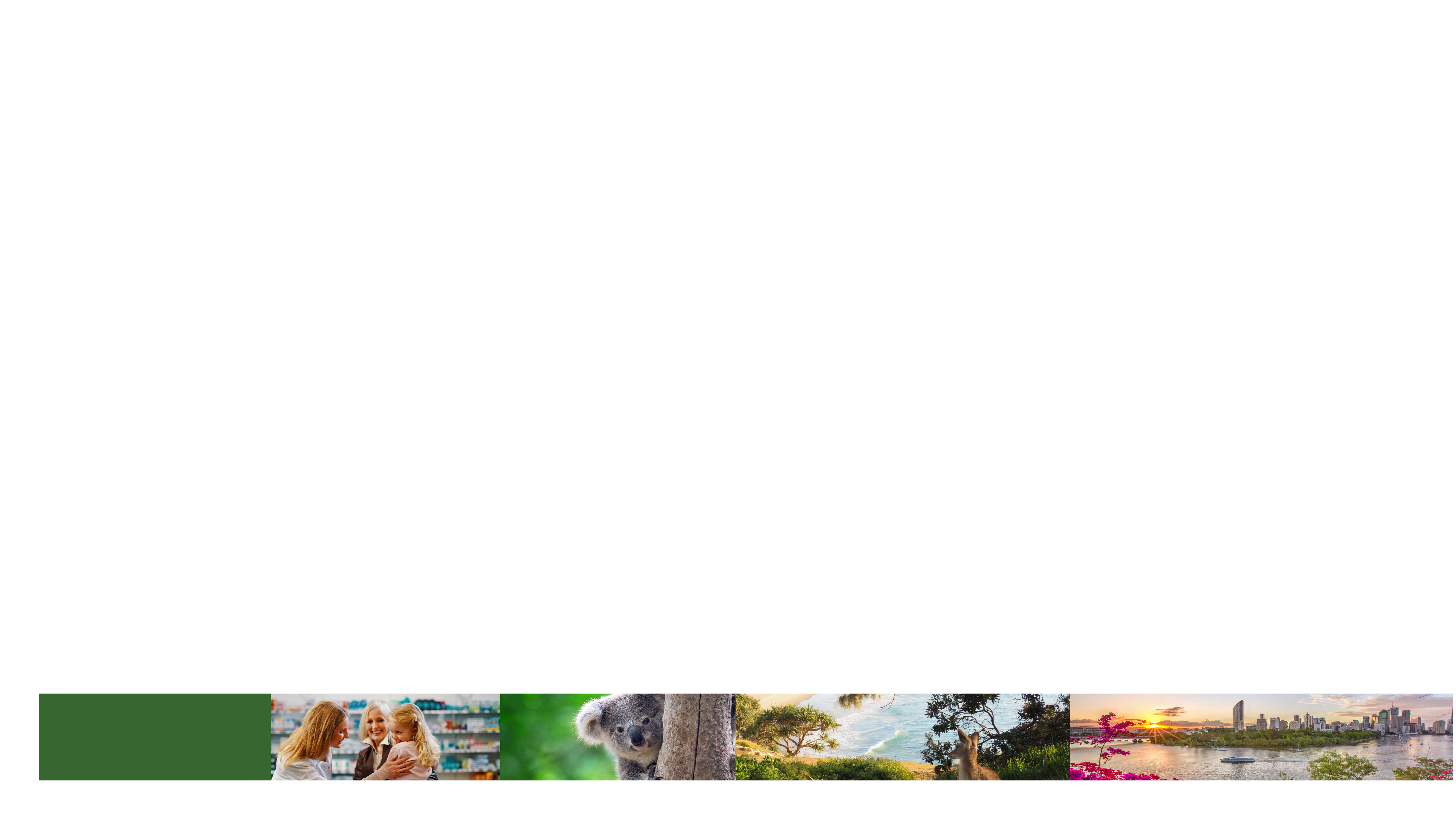 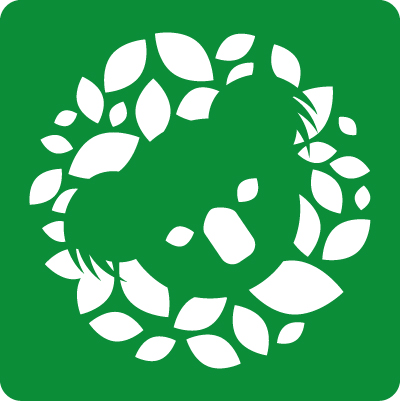 CONFLICTS OF INTEREST
XXX
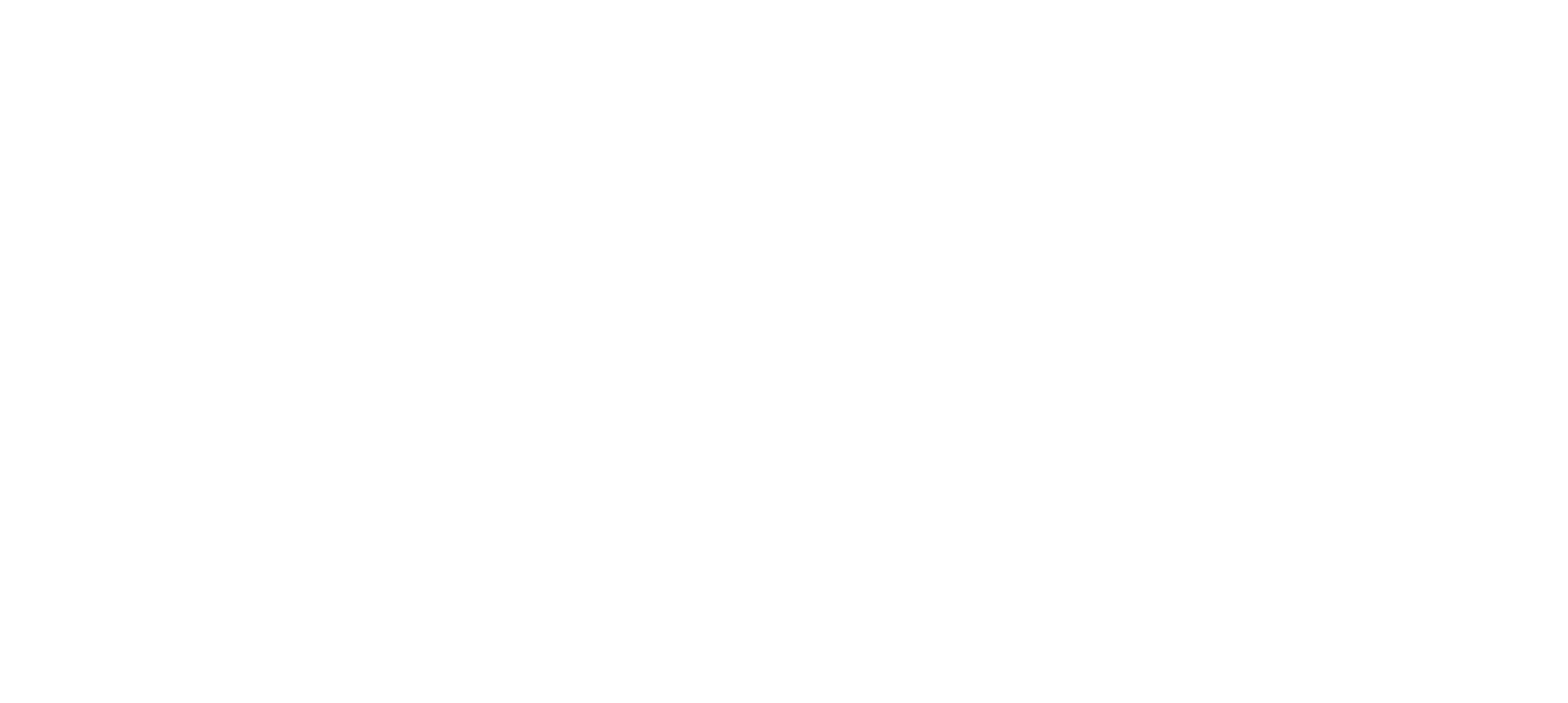 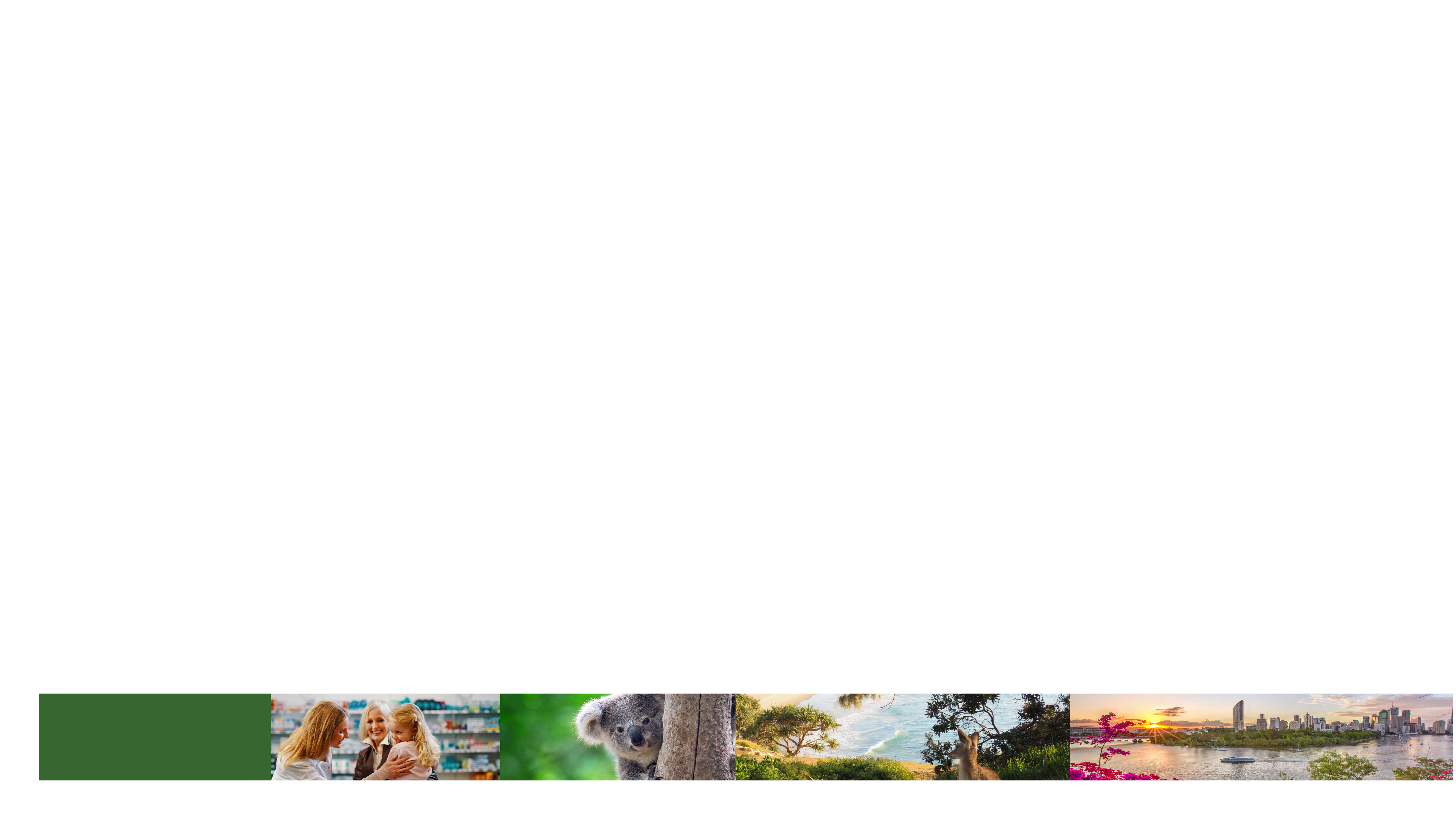 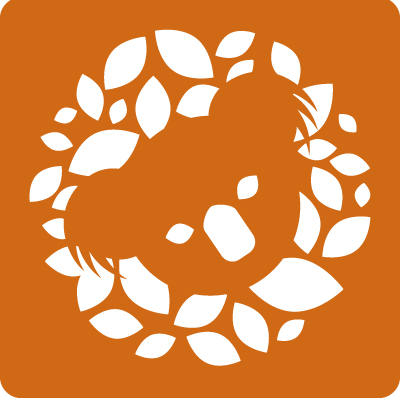 XXX
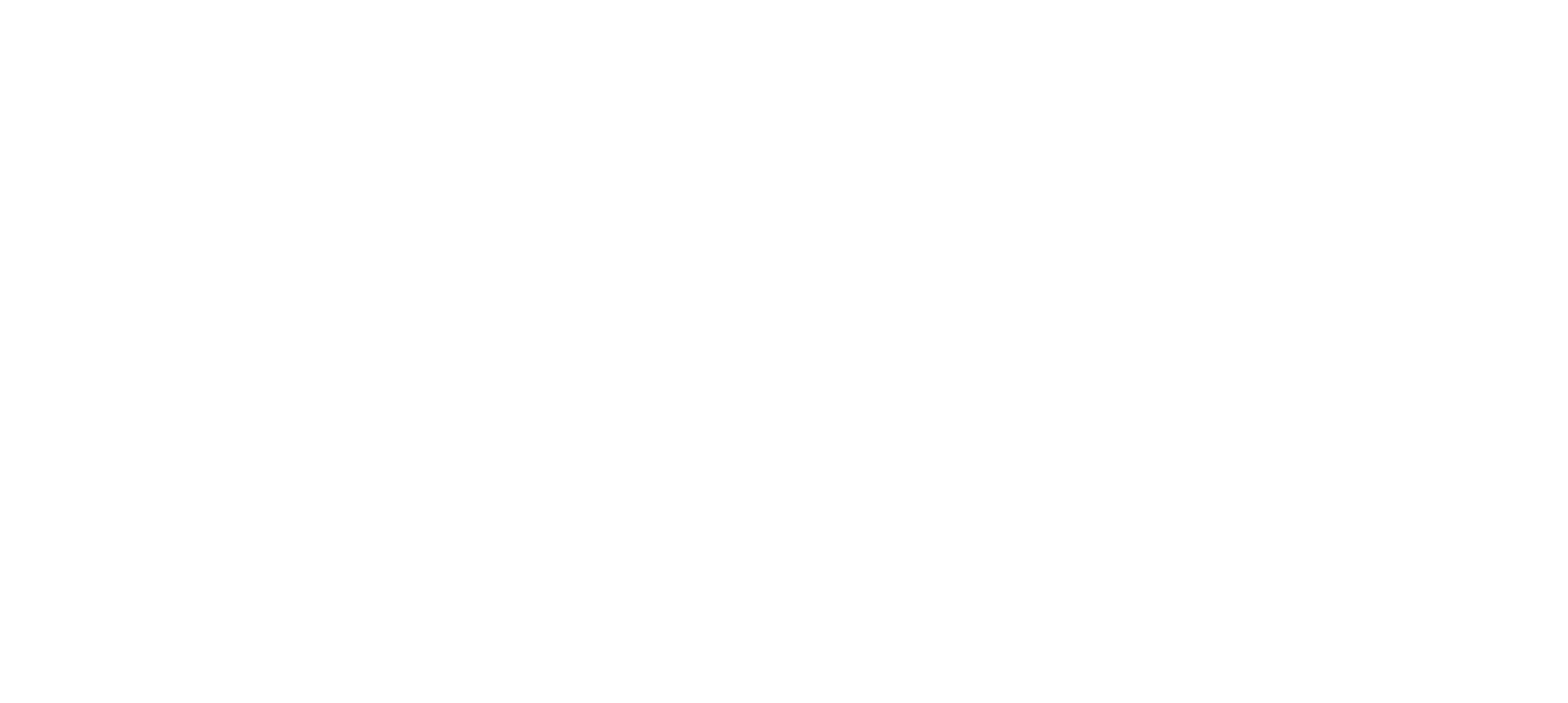 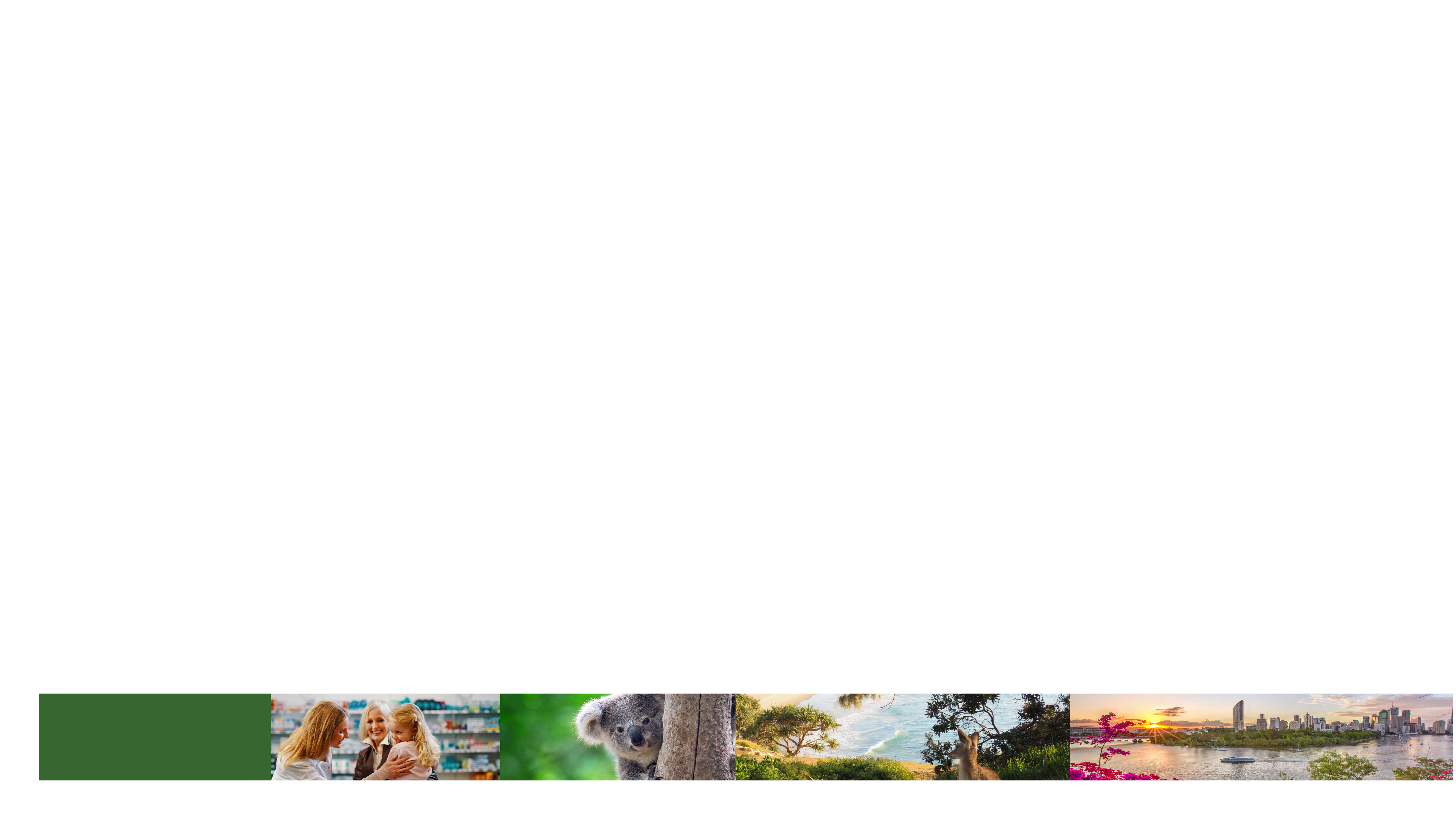 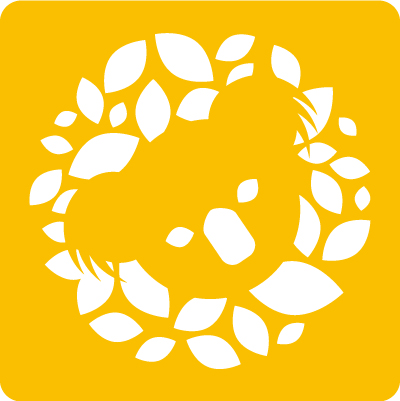 XXX
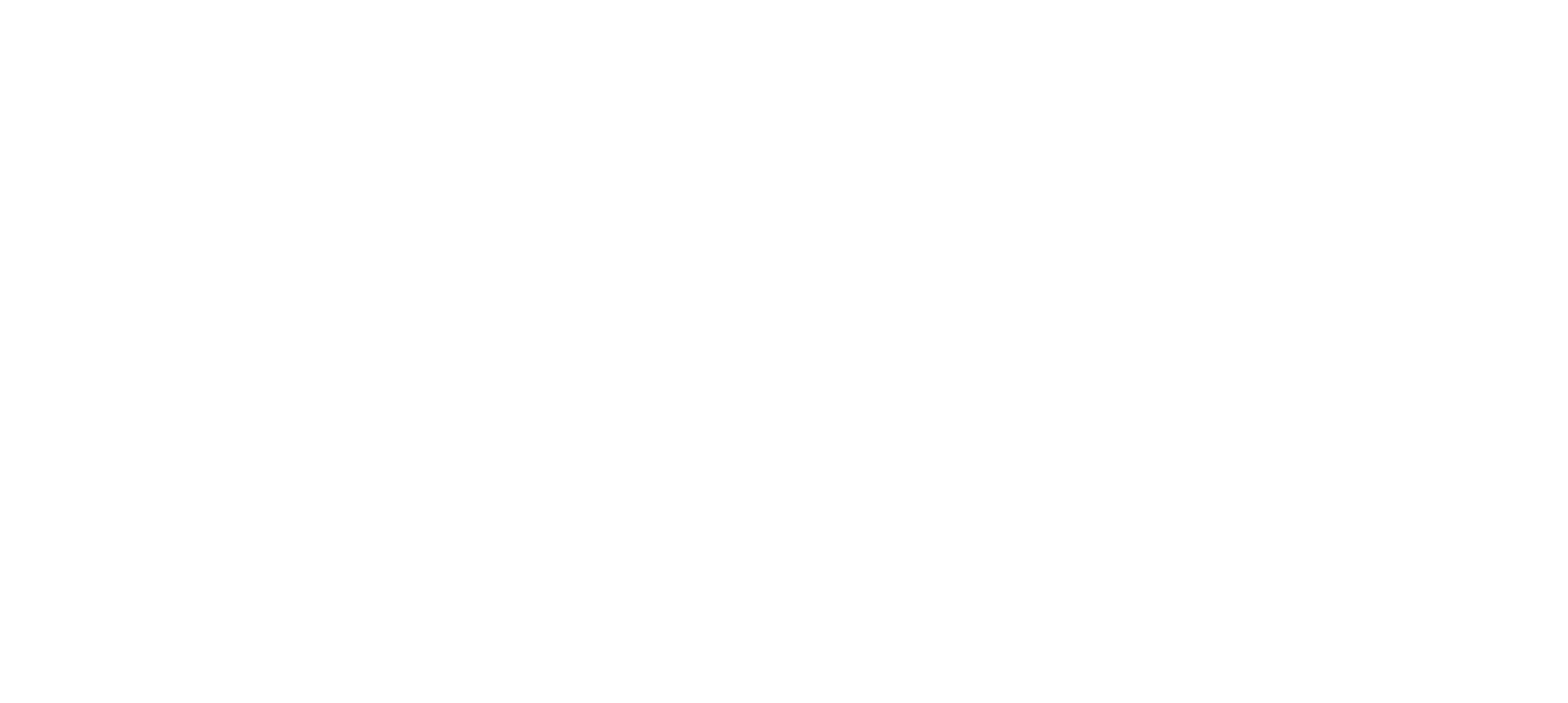 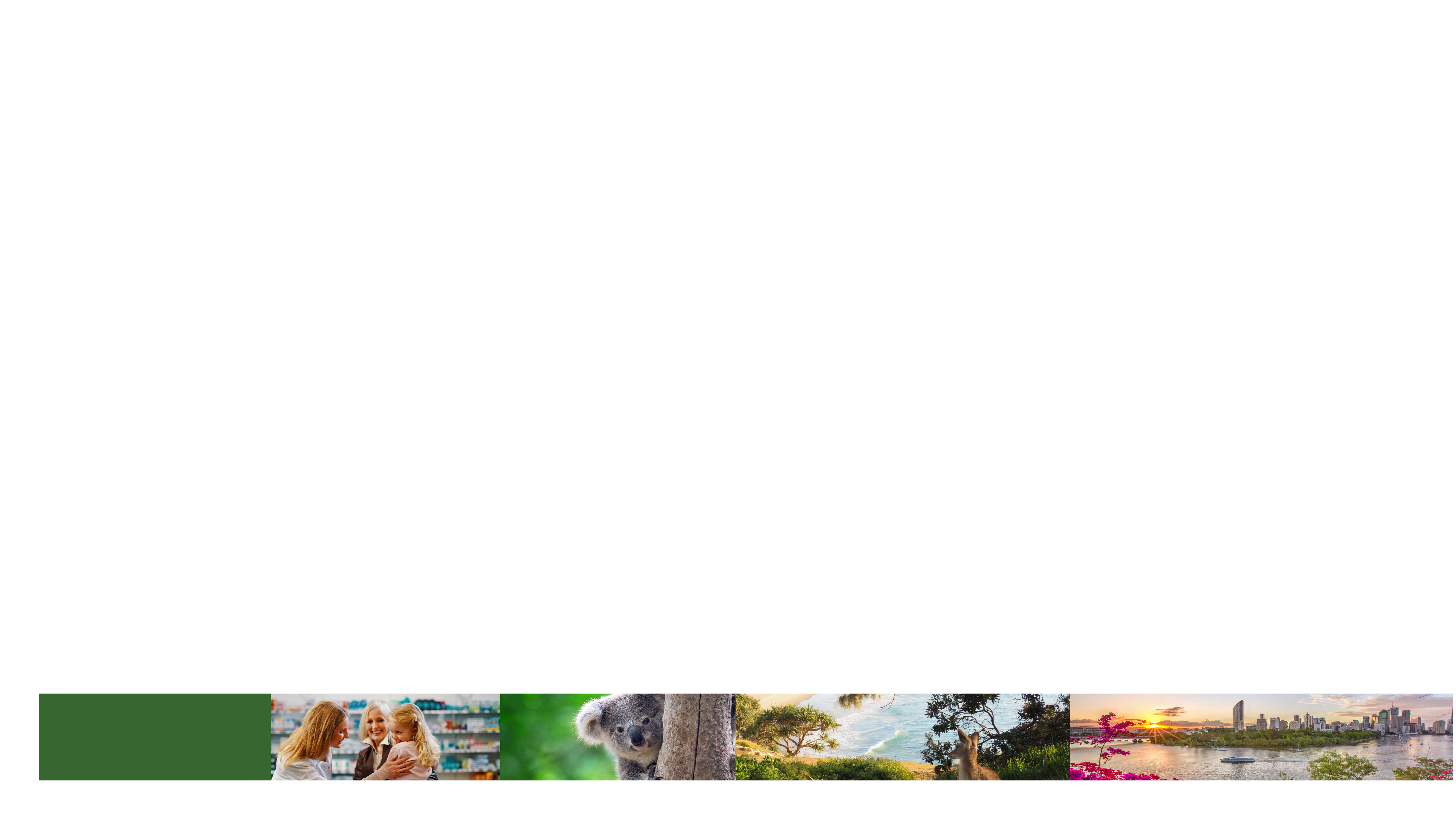 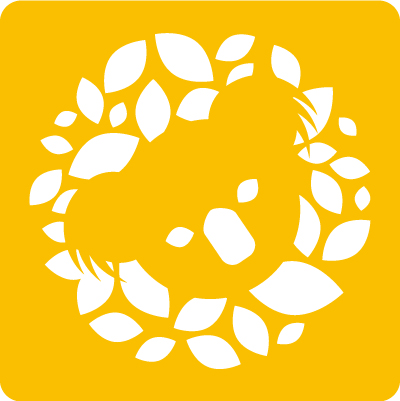 .
XXX
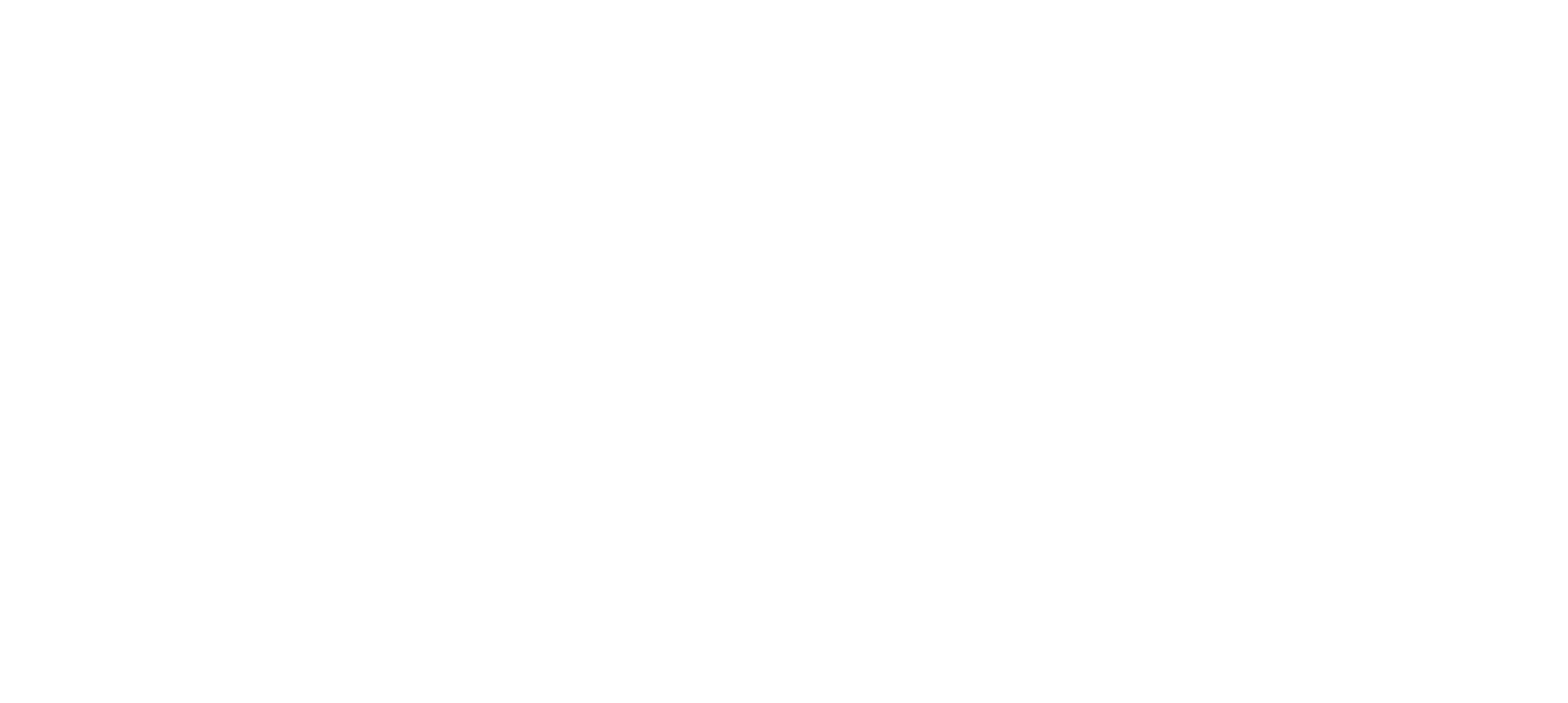 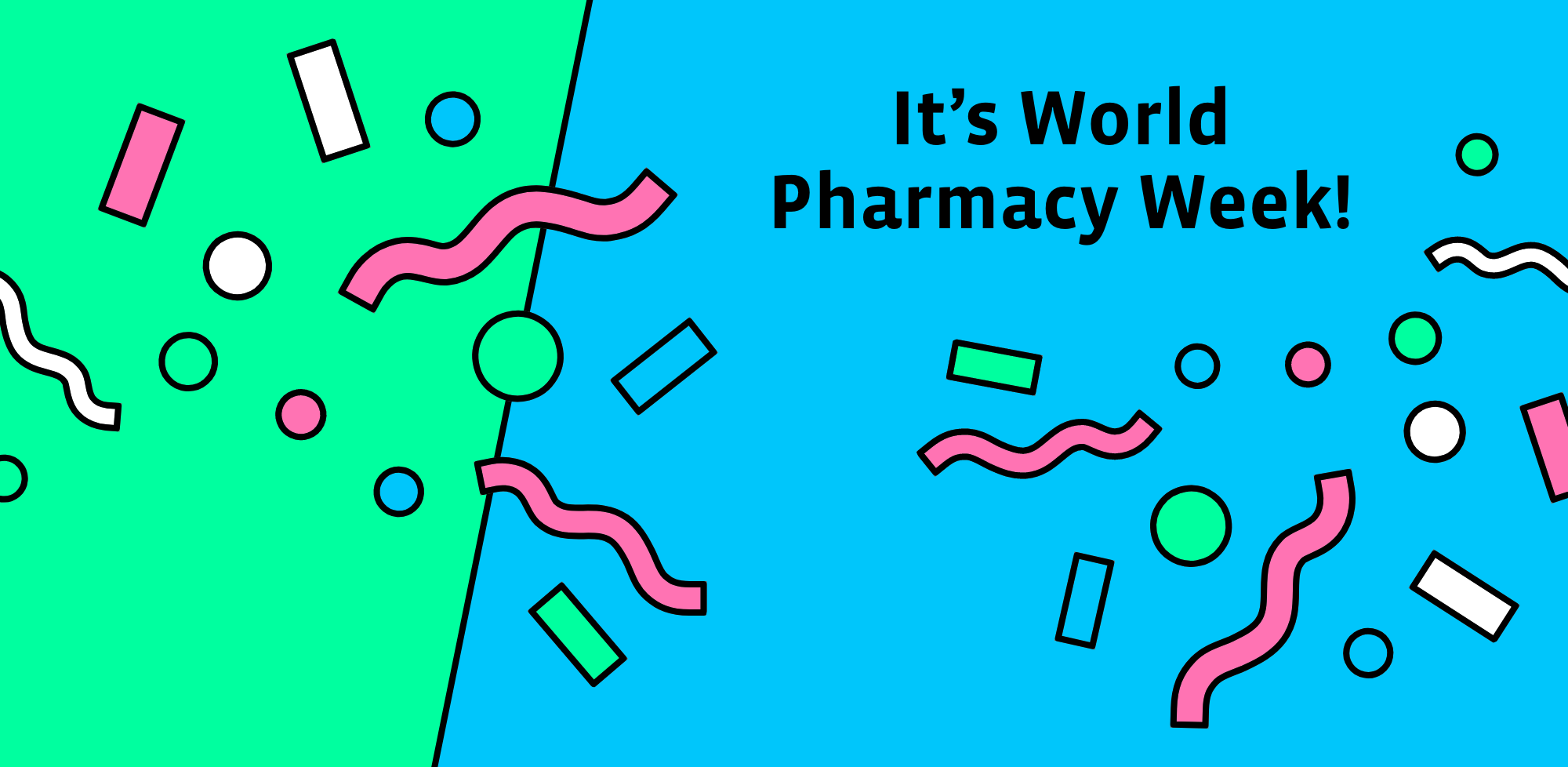 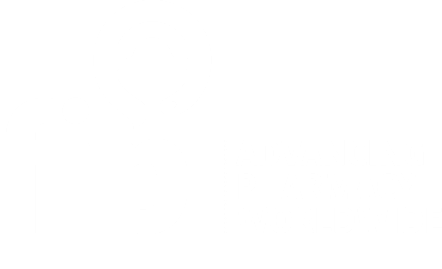